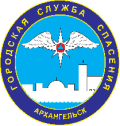 МКУ «городской центр гражданской защиты»
Доклад

«Итоги работы 
МКУ городского округа "Город Архангельск" «Городской центр гражданской защиты» 
по защите населения и территорий городского округа "Город Архангельск"
в 2024 году и задачи на 2025 год»
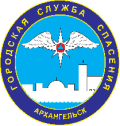 Основные задачи учреждения на 2024 год
организация деятельности Архангельского городского звена территориальной подсистемы Единой государственной системы предупреждения и ликвидации чрезвычайных ситуаций;
участие в предупреждении и ликвидации последствий чрезвычайных ситуаций в границах городского округа "Город Архангельск";
участие в организации и осуществлении мероприятий по защите населения и территории городского округа "Город Архангельск" от чрезвычайных ситуаций природного и техногенного характера;
содержание и организация деятельности службы спасания МКУ ГЦГЗ;
поддержание в состоянии постоянной готовности к использованию объектов гражданской обороны, закрепленных за Учреждением на праве оперативного управления;
содержание в целях гражданской обороны запасов материально-технических средств, резервов материальных ресурсов для предупреждения и ликвидации чрезвычайных ситуаций;
обеспечение первичных мер пожарной безопасности в границах городского округа "Город Архангельск";
осуществление мероприятий по обеспечению безопасности людей на водных объектах городского округа "Город Архангельск", охране их жизни и здоровья.
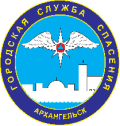 В 2024 году на территории города режим чрезвычайной ситуации функционирования Архангельского городского звена территориальной подсистемы РСЧС не вводился
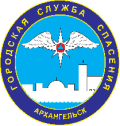 СВЕДЕНИЯ О ЧРЕЗВЫЧАЙНЫХ СИТУАЦИЯХ, ПРОИЗОШЕДШИХ НА ТЕРРИТОРИИ  Городского округа "Город Архангельск"В ПЕРИОД 2008 - 2023 ГОДОВ
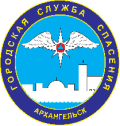 функционирование Архангельского городского звена территориальной подсистемы РСЧС
Режим повышенной готовности функционирования Архангельского городского звена территориальной подсистемы РСЧС вводился 2 раза:

постановление Главы городского округа "Город Архангельск" № 529 от 01 апреля 2024 года в период ледохода и паводка весной 2024 года;
постановление Главы городского округа "Город Архангельск" № 1788 от 01 ноября 2024 года в целях предупреждения возникновения ЧС связанных с перевозкой жителей и доставкой товаров первой необходимости на островные территории городского округа «Город Архангельск».
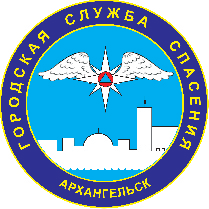 Сравнительные показатели деятельностипо предупреждению и ликвидации ЧС
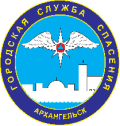 Участие в учениях и  тренировках
В соответствии с Планом основных мероприятий муниципального казённого учреждения городского округа "Город Архангельск" "Городской центр гражданской защиты" в области гражданской обороны, предупреждения и ликвидации чрезвычайных ситуаций, обеспечения первичных мер пожарной безопасности и безопасности людей на водных объектах на 2024 год, принято участие в 5 командно-штабных учениях и 68 тренировках
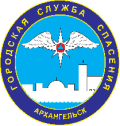 Обеспечение Пожарной безопасности
ДИНАМИКА ПОЖАРОВ с 2017 по 2024 годы
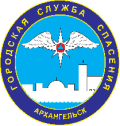 ДИНАМИКА ГИБЕЛИ ПРИ ПОЖАРАХ с 2017 по 2024 годы
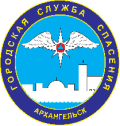 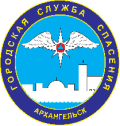 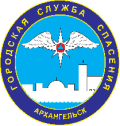 Основные причины пожаров:
неосторожное обращение с огнем;

нарушение правил устройства и эксплуатации электрооборудования;

умышленные действия по уничтожению имущества при помощи огня (поджог);

нарушение правил устройства и эксплуатации транспортных средств;

нарушение правил устройства и эксплуатации печей.
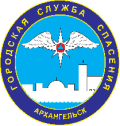 ремонт пожарных водоемов
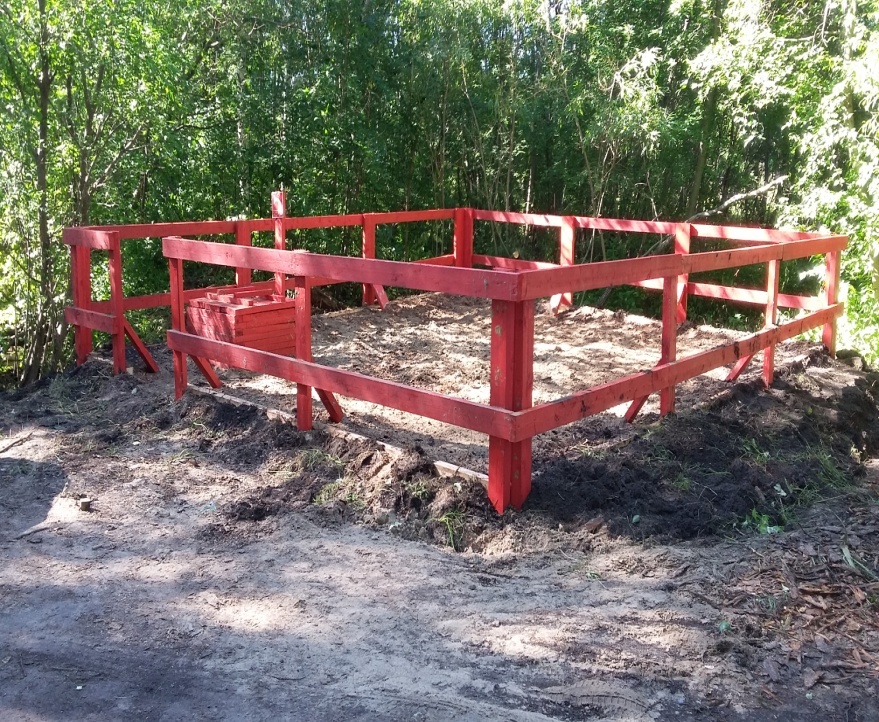 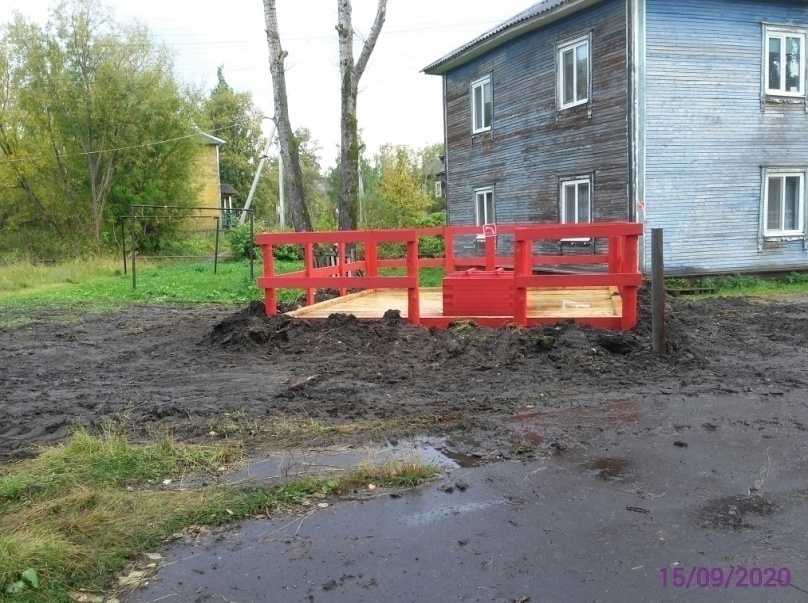 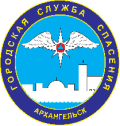 установка автономных дымовых пожарных извещателей
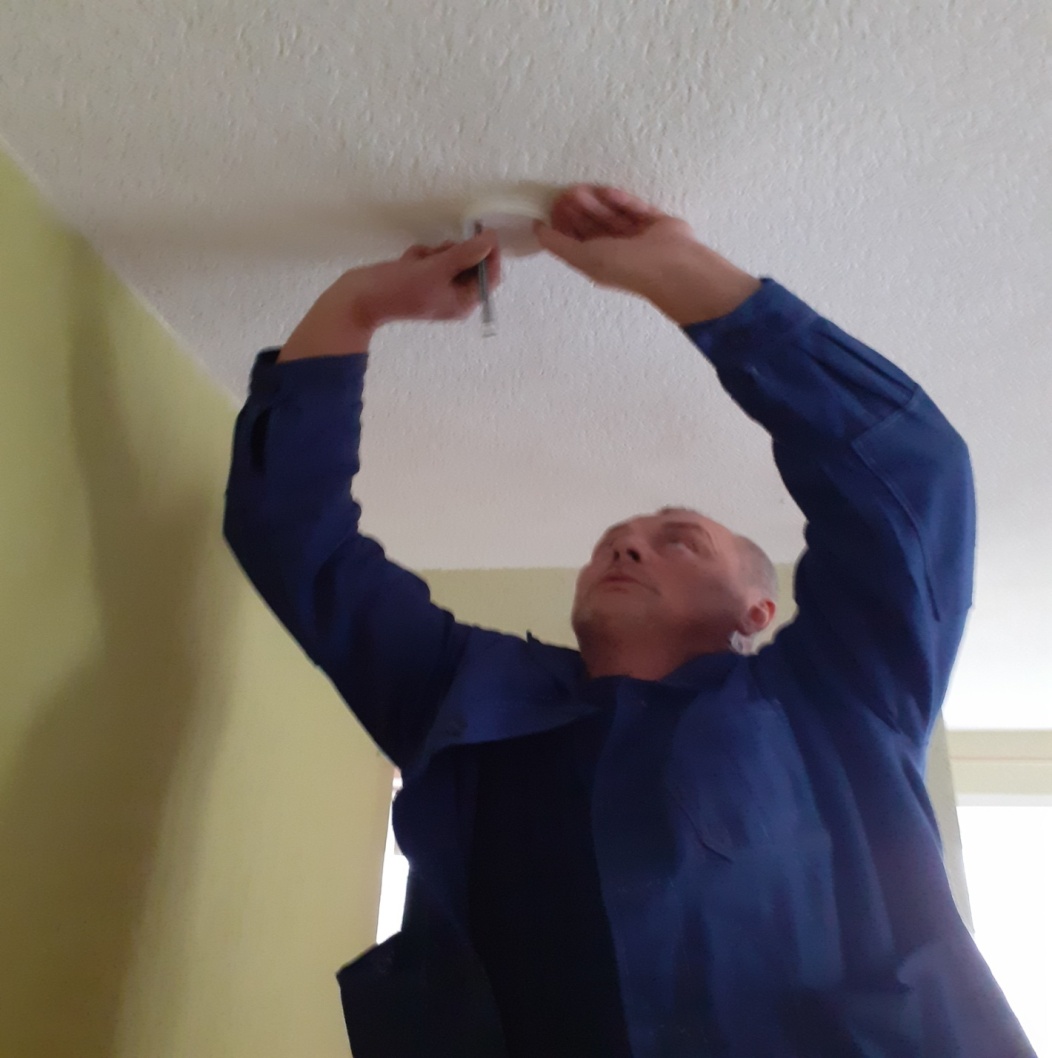 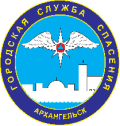 Участие в месячнике безопасности пользования газа в быту на территории городского округа "Город Архангельск"
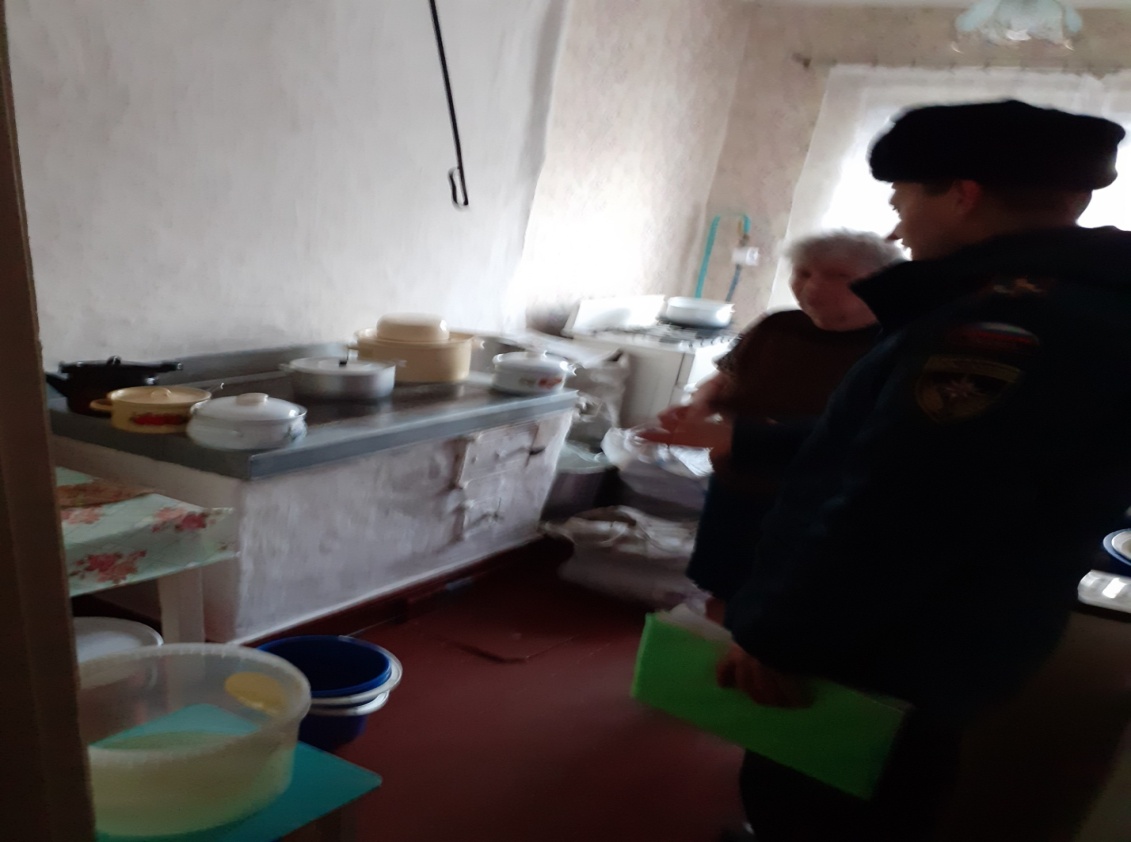 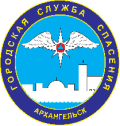 Участие в месячнике безопасности пользования газа в быту на территории городского округа "Город Архангельск"
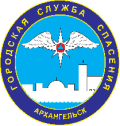 ОБЕСПЕЧЕНИЕ БЕЗОПАСНОСТИ ЛЮДЕЙ НА ВОДНЫХ ОБЪЕКТАХ ГО «ГОРОД АРХАНГЕЛЬСК»
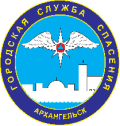 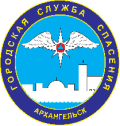 Динамика гибели и спасенных людей на водоёмах 
ГО "Город Архангельск" за 2014-2023 годы
ИНФОРМАЦИЯ
о гибели людей на водных объектах ГО "Город Архангельск" 
по территориальным округам
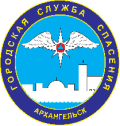 Подавляющее число несчастных случаев связано с нарушениями правил безопасного поведения на воде. Основными причинами несчастных случаев по-прежнему остаются: купание в состоянии алкогольного опьянения, купание в запрещенных местах, управление маломерным судном в состоянии алкогольного опьянения
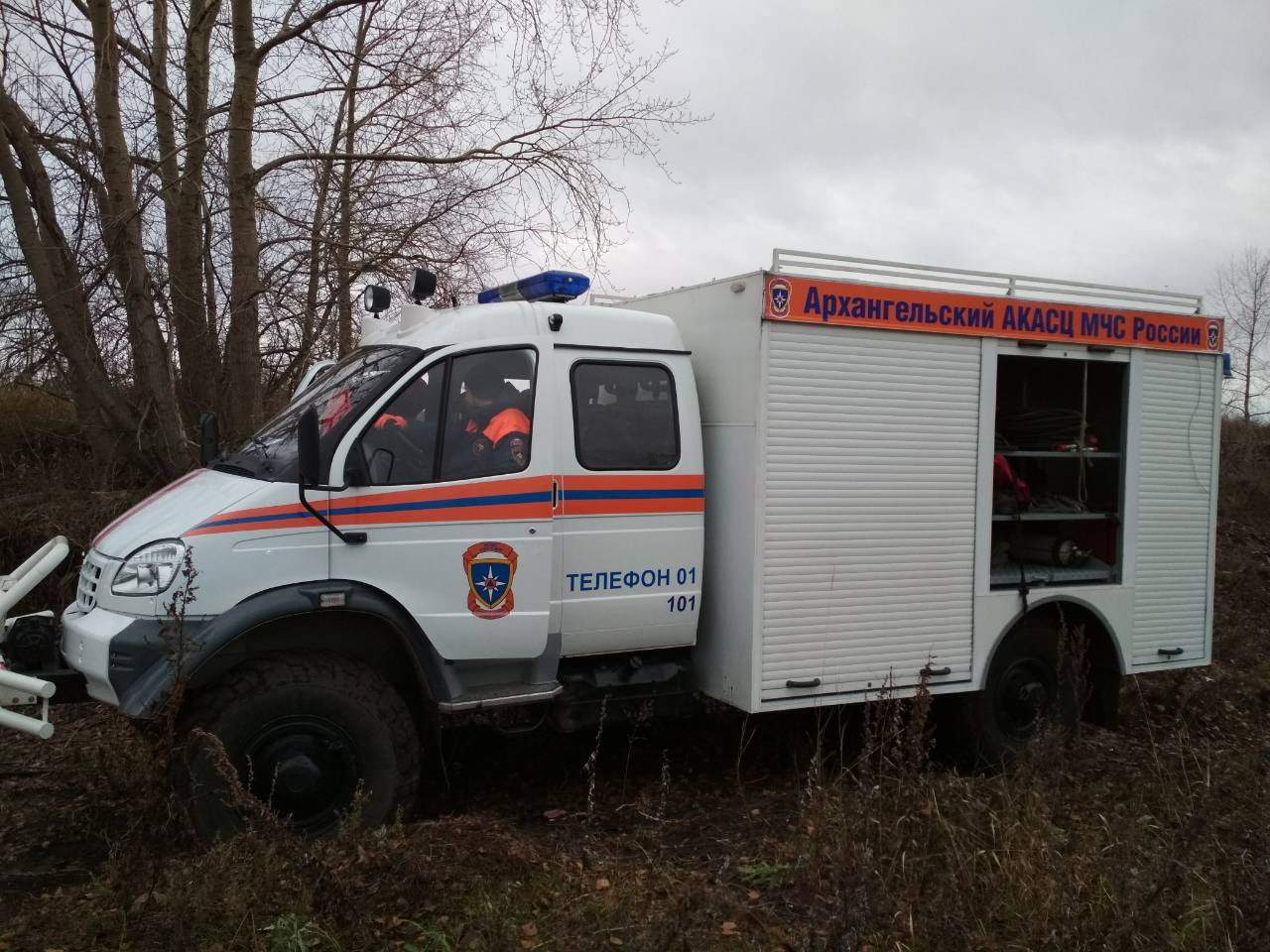 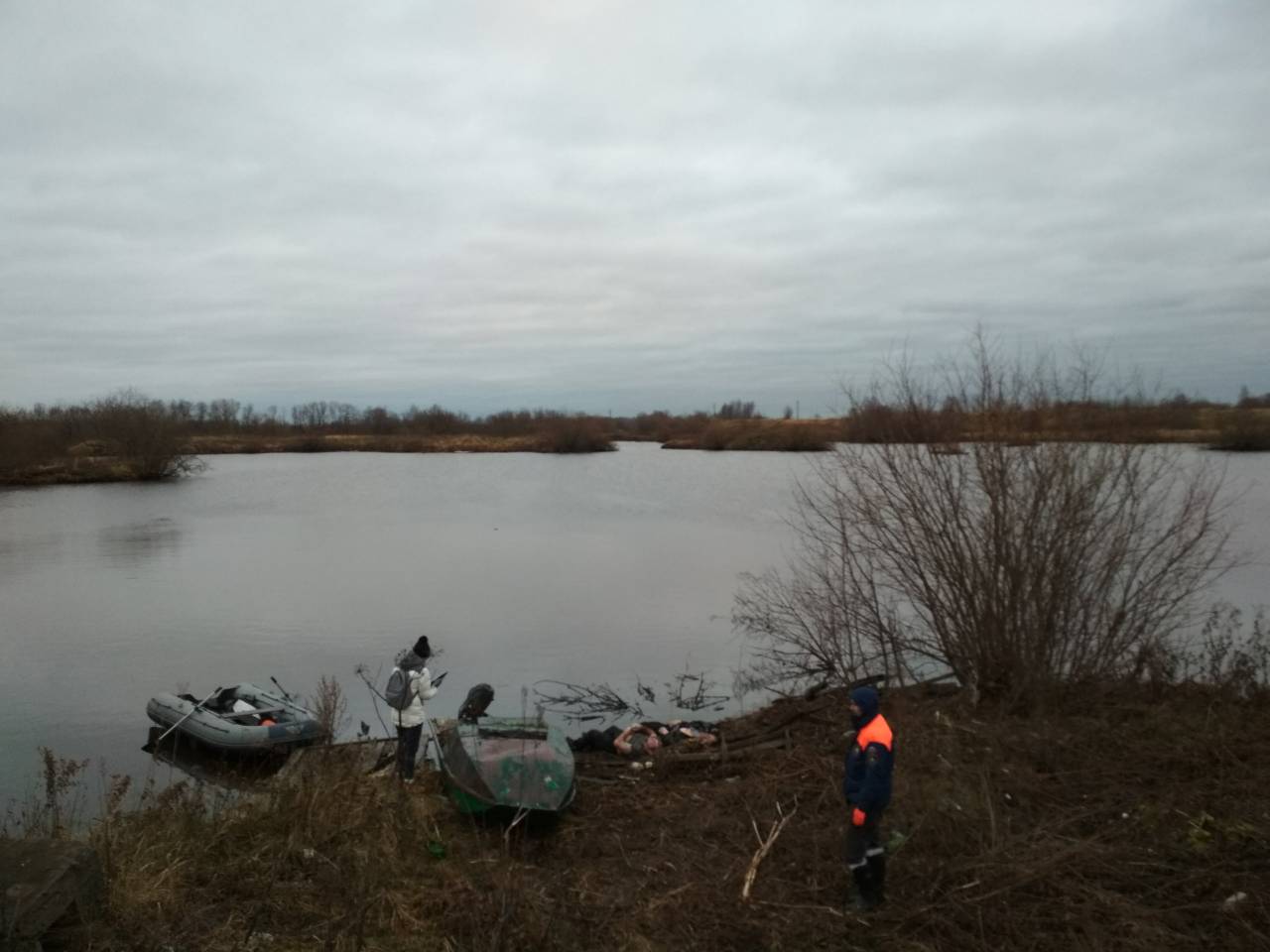 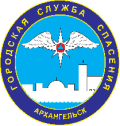 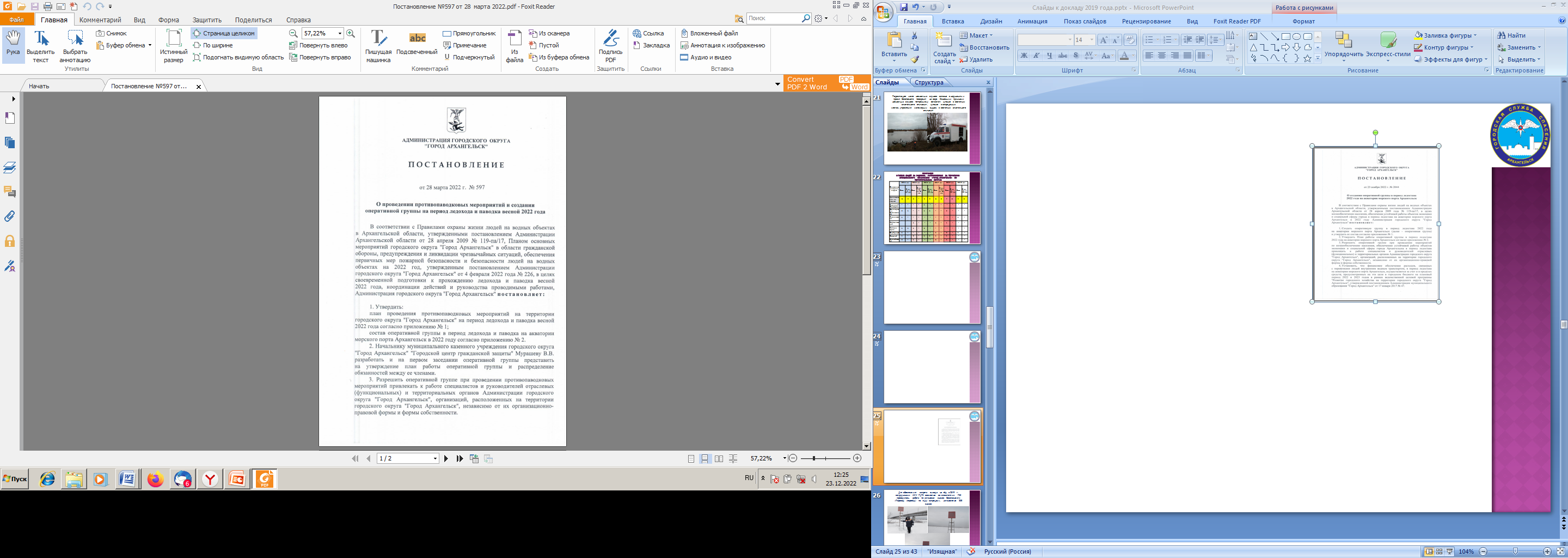 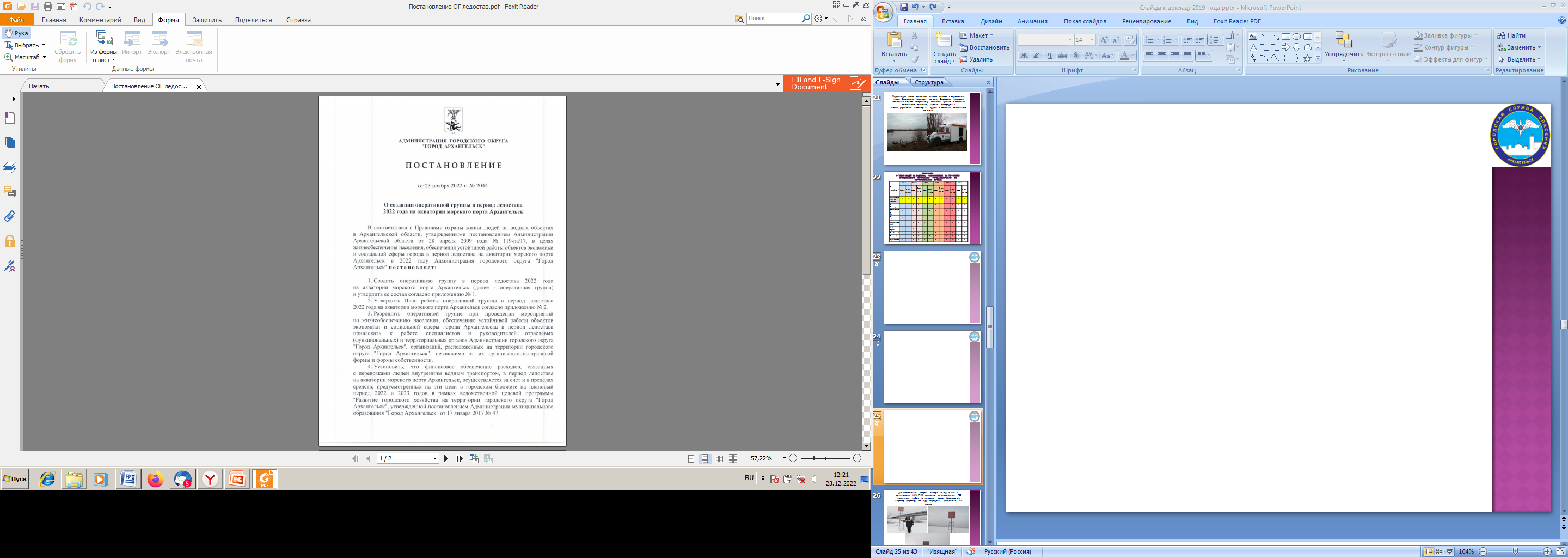 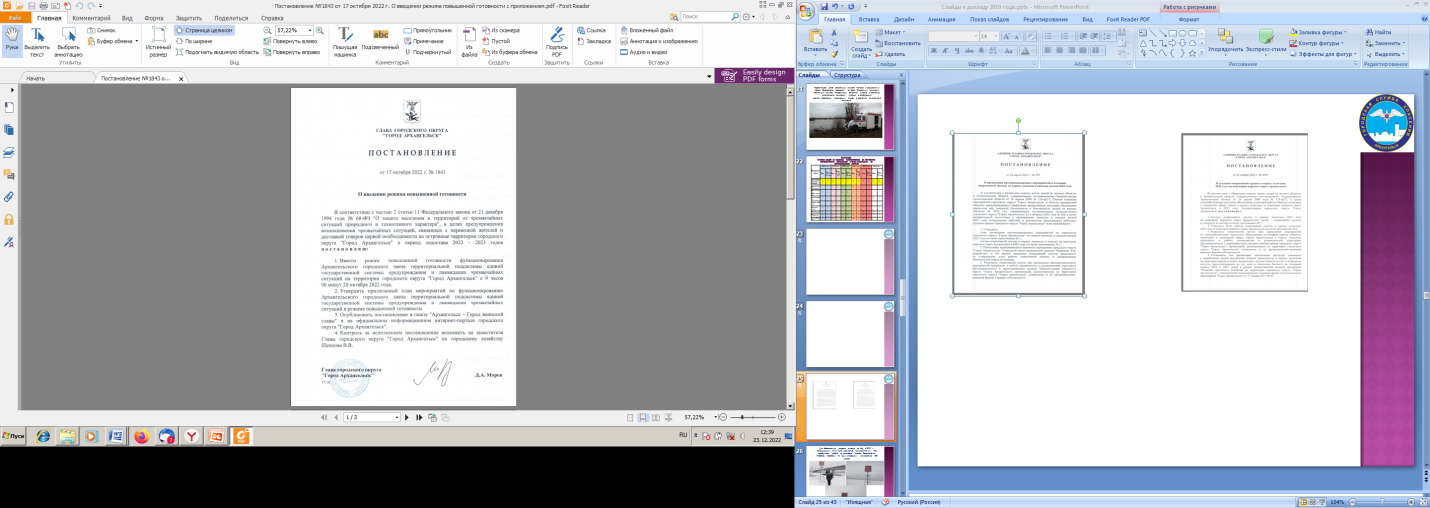 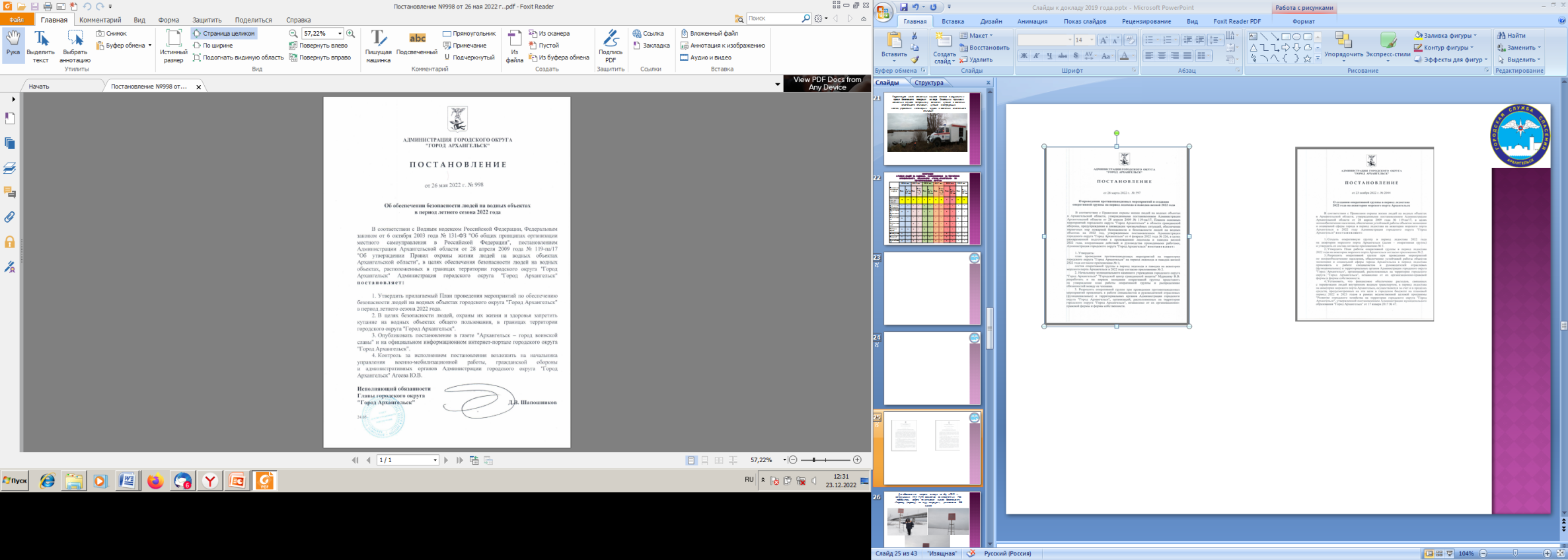 Для обеспечения безопасности у воды и запрета  выхода на лёд в 2023 г. сотрудниками МКУ ГЦГЗ совместно со спасателями ГСС  установлено 289 знаков безопасности
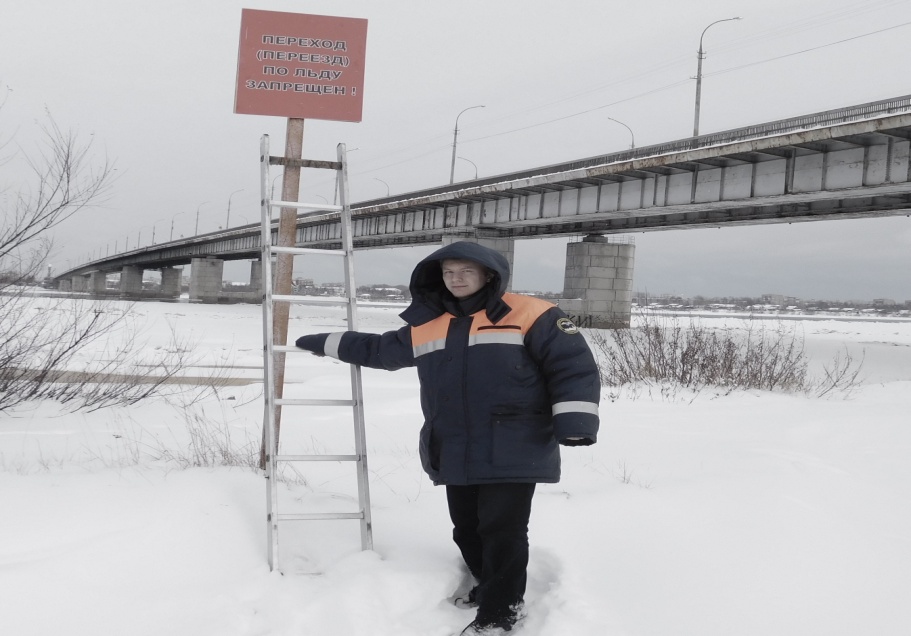 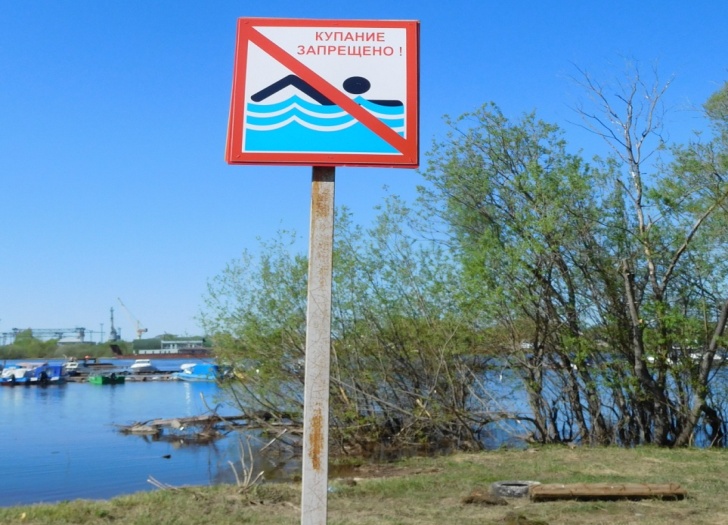 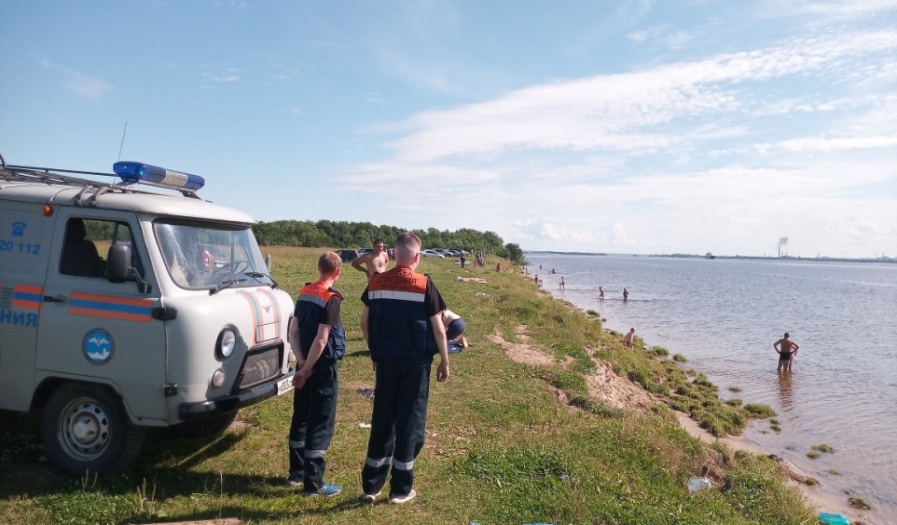 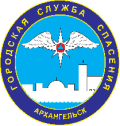 Информирование населения о правилах  поведения на водных объектах в различные периоды:
«Безопасность на водоеме – памятка рыбакам»;

 «О запрете купания, памятка безопасности на воде»;

 «Купание запрещено»;

 «Меры безопасности при управлении лодкой»;

 «О происшествиях на воде, первая помощь при утоплении»;

 «О мерах безопасности на водных объектах»;

 «Рекомендации по мерам безопасности на воде»;

 «Не купайтесь в нетрезвом виде».
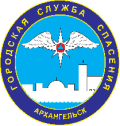 Ледовые переправы:
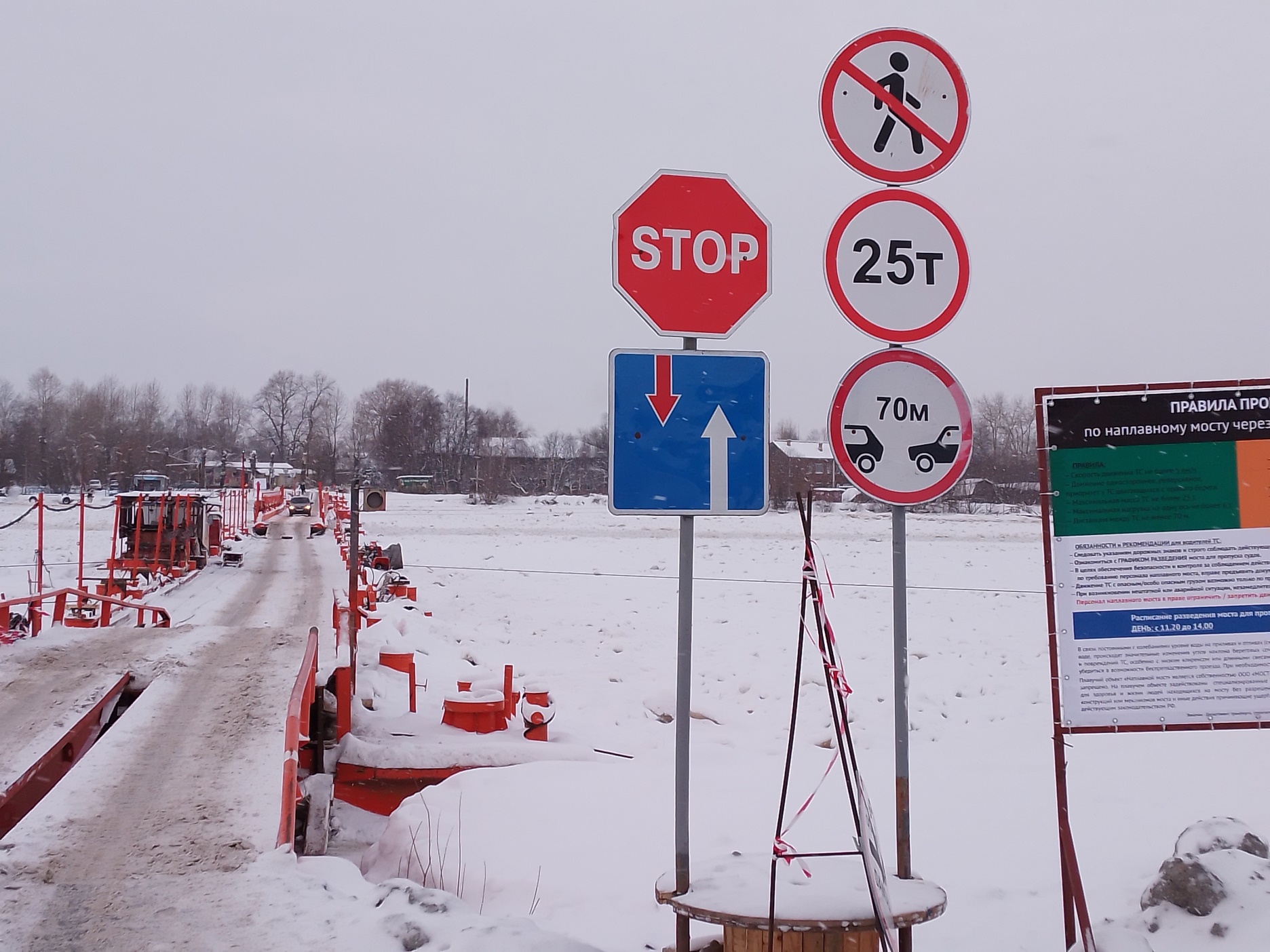 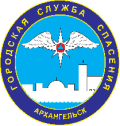 Городская служба спасения
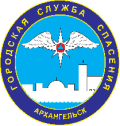 Штатная численность службы 19 человек, по списку 18 человек.
 
 Аттестовано в качестве спасателей 13 человек.

 Статус формирования – профессиональный с круглосуточным несением дежурства.

 Зона ответственности - территория городского округа «Город Архангельск».

 Время выезда дежурной смены спасателей – 3 минуты, время сбора всего списочного состава ГСС – до 90 минут. 

 Готовность к отправке в район ЧС не более 120 минут.
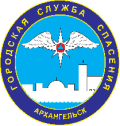 С 1 января по 14 декабря 2024 г. совершен 361 выезд на АСР, профилактические работы и работы по оказанию помощи людям в опасных жизненных ситуациях
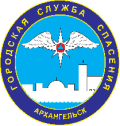 Единая дежурно-диспетчерская служба городского округа «город Архангельск»
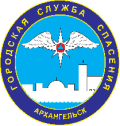 В соответствии с Регламентом по сбору и актуализации информации о состоянии комплексной безопасности учреждений социального обслуживания населения, здравоохранения и образования от 09.07.2013г., утвержденным Губернатором Архангельской области, ежедневно проводится сбор информации по актуализации паспортов комплексной безопасности  и передача её в ГУ МЧС России по Архангельской области.
	В соответствии с Табелем срочных донесений по вопросам гражданской обороны, защиты населения и территорий от чрезвычайных ситуаций природного и техногенного характера, обеспечения пожарной безопасности и безопасности людей на водных объектах Архангельской области, утверждённым постановлением Правительства Архангельской области от 08.04.2014г. №135-пп, в ЦУКС ГУ МЧС России по АО направлено 16593 информационных сообщения  о происшествиях на территории города.
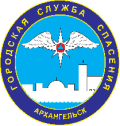 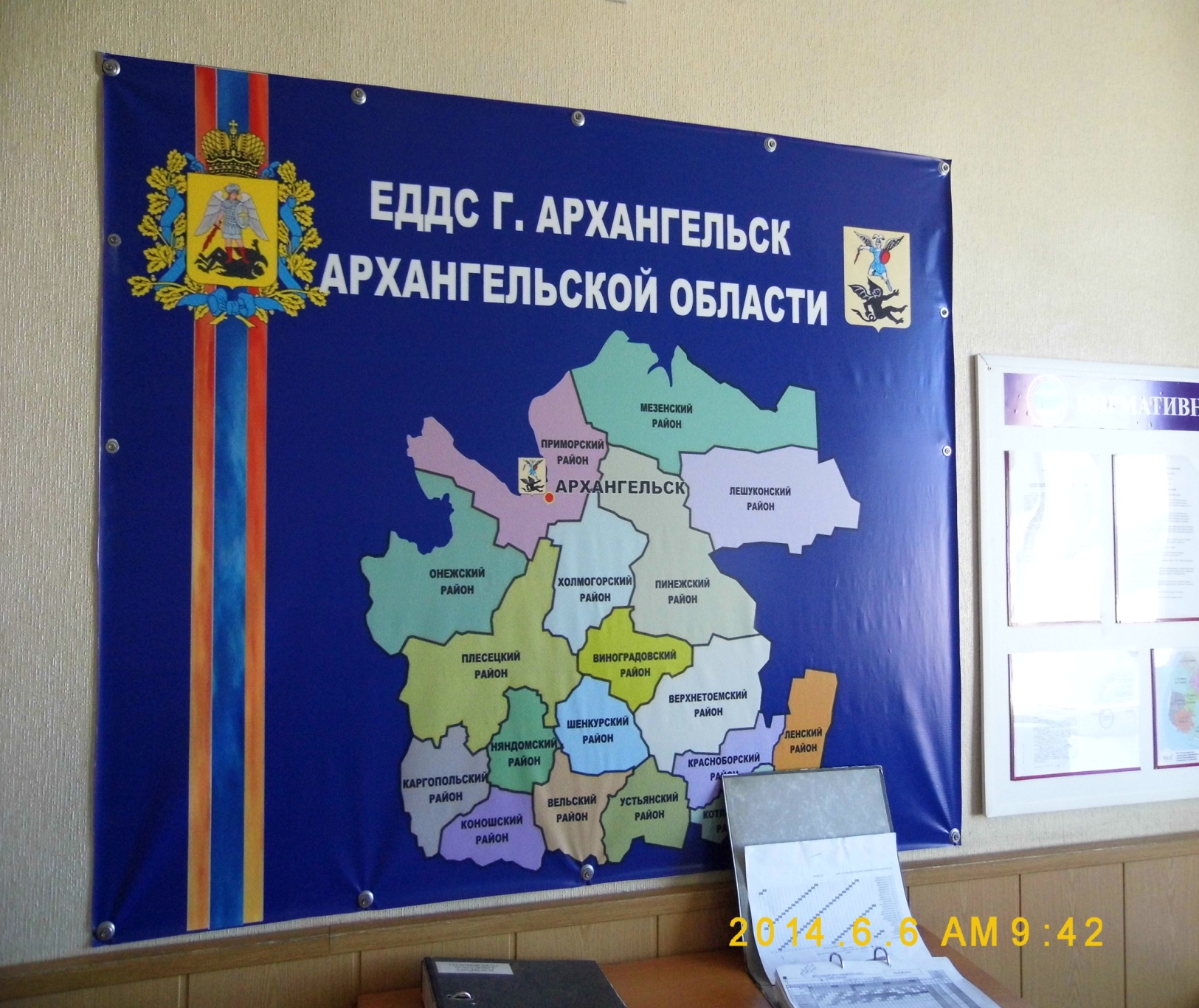 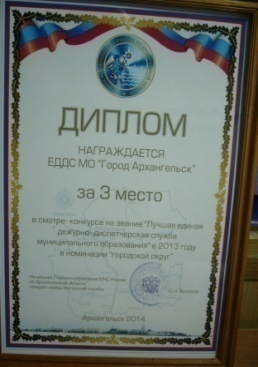 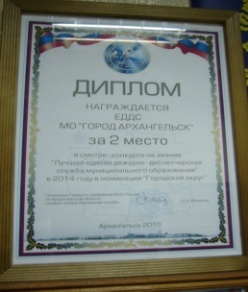 ЕДДС в 2023 году отработано – 132 856 звонков
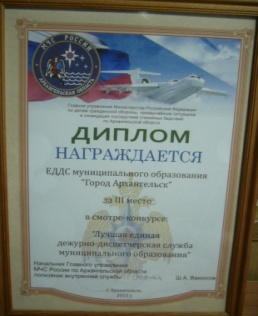 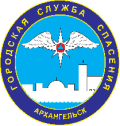 Перечень основных мероприятий, выполненных ЕДДС в 2023 году:
дальнейшее развитие системы АПК "Безопасный город";В полном объеме проведены 62 тренировки, из них:с ЦУКС ГУ МЧС России по АО - 30;по оповещению руководящих лиц города и организаций - 3;по оповещению и сбору членов КЧСипБ, городской эвакуационной комиссии – 4;по системе оповещения «КСЭОН» - 24;по приему-передаче сигналов оповещения ГО – 1.
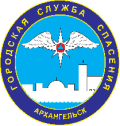 Городские курсы гражданской обороны и пожарной безопасности
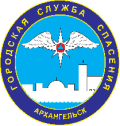 Сравнительные показатели деятельности курсов ГО и ПБ
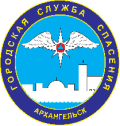 Категории обученных специалистов
руководители организаций отнесенных к категориям по ГО и продолжающих работу в военное время – 16 человек, 
руководители организаций, не отнесенных к категориям по ГО – 50 человек;
члены КЧС и ОПБ организаций – 168 человека;
члены  ПУФ организаций – 117 человек;
руководители структурных подразделений, уполномоченных решать задачи в области ГО организаций отнесенных к категориям по ГО, а также организаций, продолжающих их работу в военное время – 35 человек;
руководители структурных подразделений (работники) и специалисты организаций, уполномоченные на решение задач в области защиты населения и территорий от ЧС и (или) гражданской обороны – 64 человека;
руководители и специалисты ДДС организаций – 86 человек;
руководители эвакуационных органов организаций – 124 человека;
руководители НАСФ и НФГО – 43 человека;
 уполномоченные работники в области ГО и ЗНТ от ЧС организаций (вводный инструктаж и курсовое обучение по ГО)– 146 человек
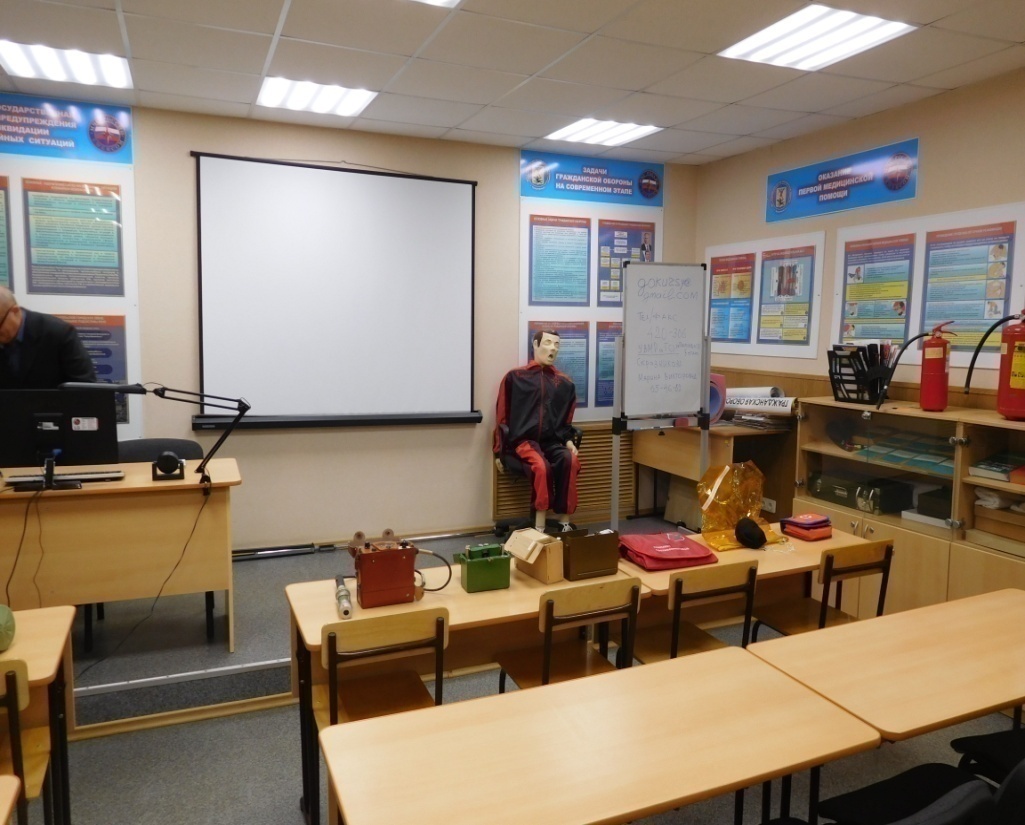 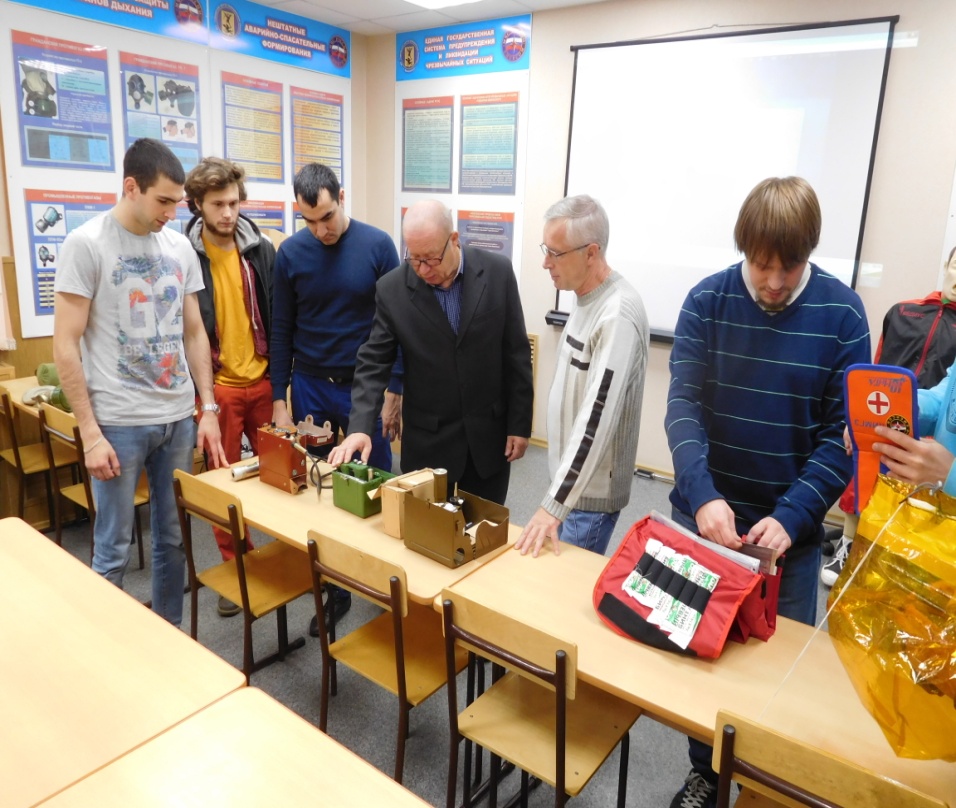 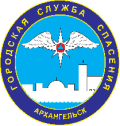 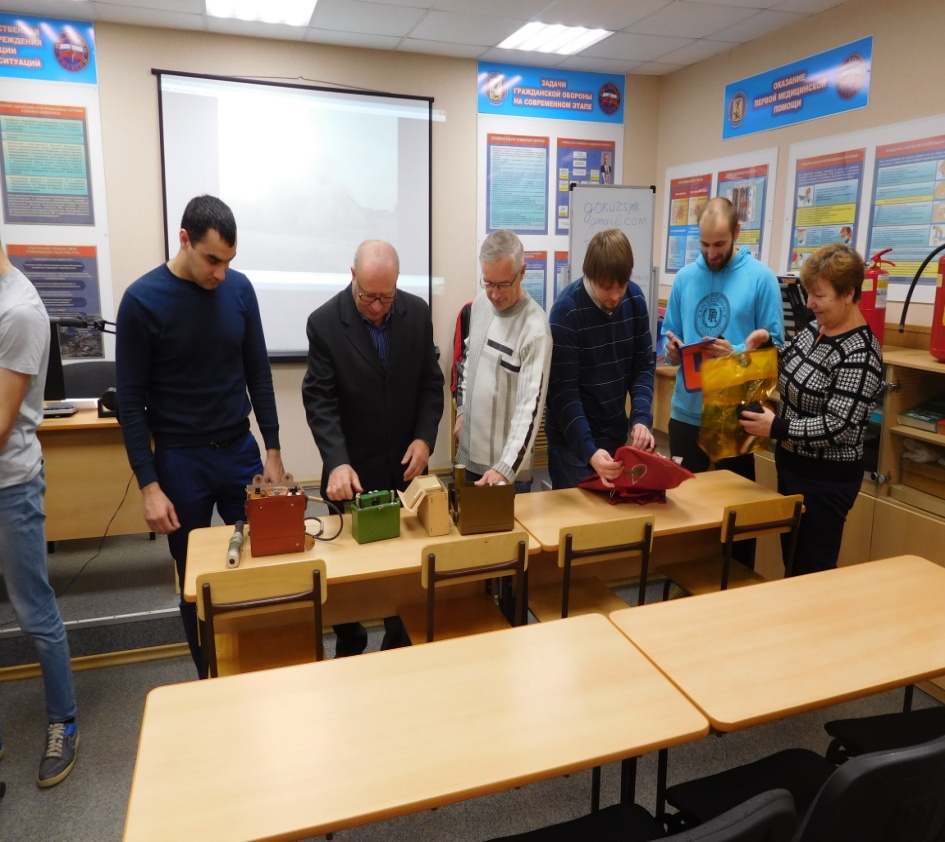 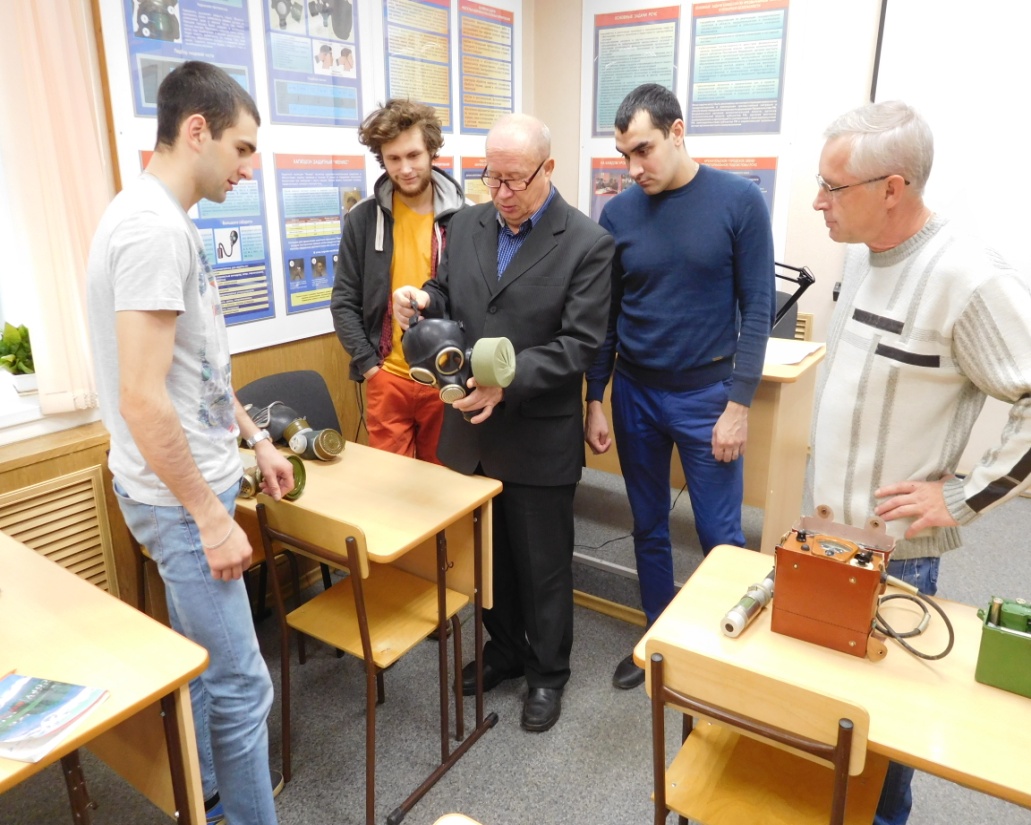 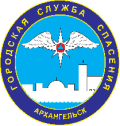 Основные задачи на 2025 год
дальнейшее развитие системы практической подготовки и обучения спасателей;

реализация Плана основных мероприятий МКУ ГО «Город Архангельск» «ГЦГЗ» в области гражданской обороны, предупреждения и ликвидации чрезвычайных ситуаций, обеспечения первичных мер пожарной  безопасности и безопасности людей на водных объектах на 2024 год;

участие в работе по совершенствованию нормативной правовой базы в области ГО, с учетом современных взглядов на защиту населения, материальных и культурных ценностей;

обеспечение функционирования и совершенствование системы обеспечения вызова экстренных оперативных служб по единому номеру «112»;

обеспечение готовности к применению резервов материальных ресурсов, предназначенных для ликвидации ЧС природного и техногенного характера;

организация мероприятий по пропаганде знаний в области пожарной безопасности и безопасности людей на водных объектах;

выполнение плана комплектования курсов ГОЧСиПБ не мене чем 90 %.
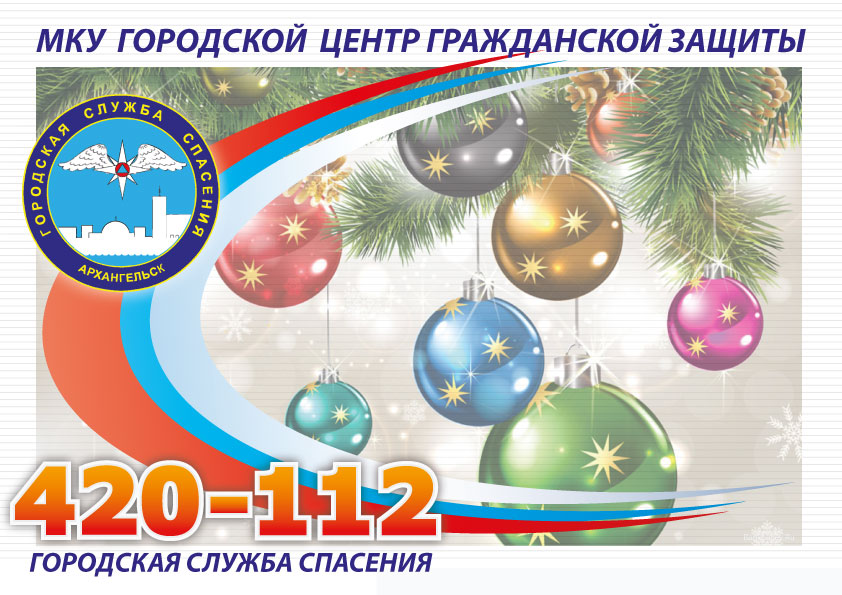